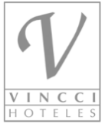 ALL INCLUSIF
CHECK-IN 14:00/  CHECK-OUT 12:00
ALL INCLUSIVE
Local drinks are included /International drinks are extra paid
To The Attention Of Our Guests With Risks Of Food Allergies
Concerned about the safety of the food products presented to its esteemed clientele, the VINCCI HOTELES general management, declares that the prepared dishes and the products distributed in our restaurants, our barbecues, our snack bars and our points of sale risk to present in their composition the trace of any of these elements
• Cereals containing gluten (wheat, rye, barley, oats, spelled, Kamut or hybridized strains) and products made from these cereals.
• Crustaceans and shellfish products.
• Eggs and egg products.
• Fish and fish products.
• Peanuts and peanut products.
• Soybeans and soy products
• Milk and milk product (including lactose).
• Nuts (almonds, hazelnuts, walnuts, cashews, pecans, Brazil nuts, pistachio nuts, Macadamia nuts, Queensland nuts, and products made from these fruits).
• Celery and celery products.
• Mustard and mustard products.
• Sesame seeds and sesame seed products.
• Sulfur dioxide and sulphites in concentrations of more than 10 mg / kg or 10 mg / liter in terms of total SO2
• Lupine and lupine products.
• Mollusks and shellfish products.
We specify, in addition to these statements, that traces of these elements may have been added unintentionally to our preparations without this being visible or detectable. In addition, we invite our dear customers with allergies or food intolerances to any of the elements of this list or another, kindly declare it. Our Restaurant and Bar  Responsible will be pleased to guide you and will provide the necessary information to the members concerned so that you can enjoy your stay without any worries. The members of the VINCCI HOTELES chain wish you a pleasant stay.